ERES 2012 Infrastructure and development
Colin Elliot
School of the Built Environment
Heriot-Watt University


c.j.elliot@hw.ac.uk				www.sbe.hw.ac.uk
Agenda
Infrastructure  definitions and parameters 
relationship  with development  
Key UK delivery models with examples
What are Attributes matrix: time/risk/cost/phasing/fundability
Matrix of funding and risk
Future challenges
Infrastructure defined
…………………. the technical structures that support a society, such as roads, water supply, sewers, electrical grids, telecommunications, and so forth, and can be defined as "the physical components of interrelated systems providing commodities and services essential to enable, sustain, or enhance societal living conditions.

Fulmer, Jeffrey (2009). "What in the world is infrastructure?”
Infrastructure types and relevance to development
Infrastructure dependence?
Infrastructure in relation to development
Going Dutch…..but with boats, buses, bikes, trams, trains, underground
[Speaker Notes: Although at the forefront of initial planning for Amsterdam’s metro system dating from the 1960s, the eight-year north-south construction project only began in 2002 and is costing €1.7bn (excluding rolling stock), double the figure projected in 1996. Lines constituting the current Metro date from 1977, being a mix of]
Infrastructure spatial contexts
Spatial 
Point		e.g. building
Area		e.g. town
band 	e.g. motorway
Development and infrastructurethe Parallels
Construction cost focussed
Deficit financing character
Long term
Form capital asset class
Section 106 agreement (planning)
Example: Westfield  Stratford
Scale: £150 M 
Funding: developer
Risk: developer
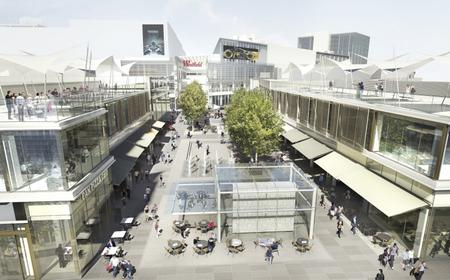 Tax Increment Finance
Example: Buchanan Quarter, Glasgow.
Scale: £80 million
local authority finance	
Recoupment through uplift in property tax.
Risk likely to be with local auth.
Community infrastructure levy
Example: Crossrail*, London
Funding: Government, private sector, local authority
Payback and justification: business (BRS) and econ/social benefits
Risk: limited/sunk cost

*multiple funding structure
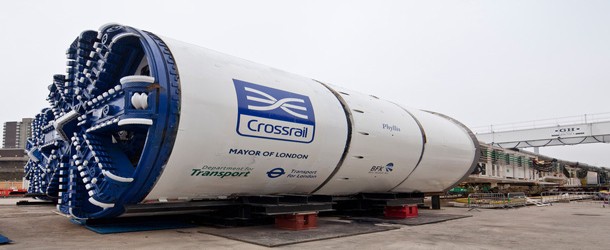 Planning (Section106) agreement
Example: King’s Cross, London
Scale: significant
Funding: developer
Risk: developer
Private Finance Initiative
Example: Edinburgh Royal Infirmary
Scale: £190 M
Funding: private sector
Risk: private sector
Single Estate Strategy
Example: Canary Wharf
Scale: significant
Funding: developer  
Risk: developer
Developer benefits fully from value enhancement
Funding and risk matrix
Other UK techniques
Business improvement districts
Local asset backed vehicles
“Prime” Property
Kinnaird Park
Existing
Infrastructure opportunities
Edinburgh Conference CentreThe final piece……….
….but 25 years in the making.
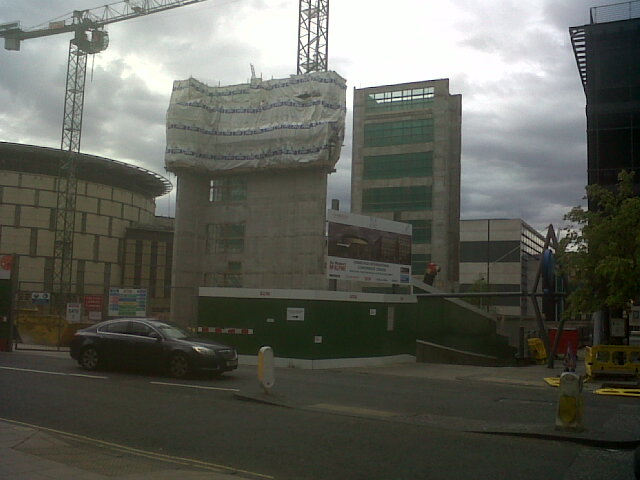 Come back in 2014 and catch the tram!
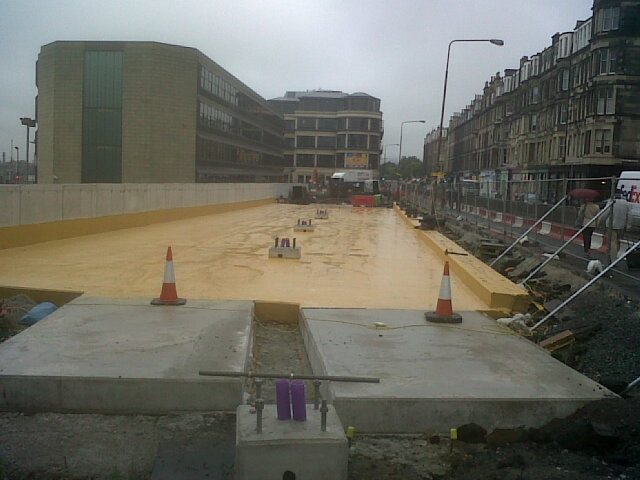